Классный час на тему: «Как справиться с экзаменационным стрессом?»
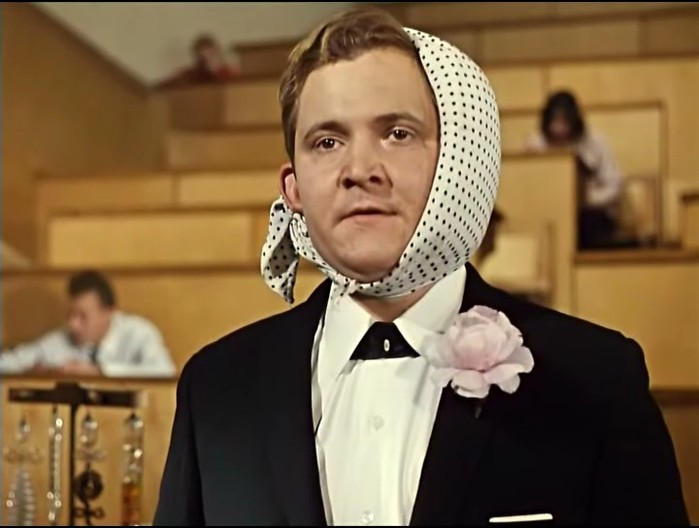 Знание школьной программы, правил заполнения бланков и благоприятное психологическое состояние – это условия успешной сдачи  экзамена в новой форме.
Приёмы, мобилизующие интеллектуальные возможности школьников при подготовке и сдаче экзаменов.
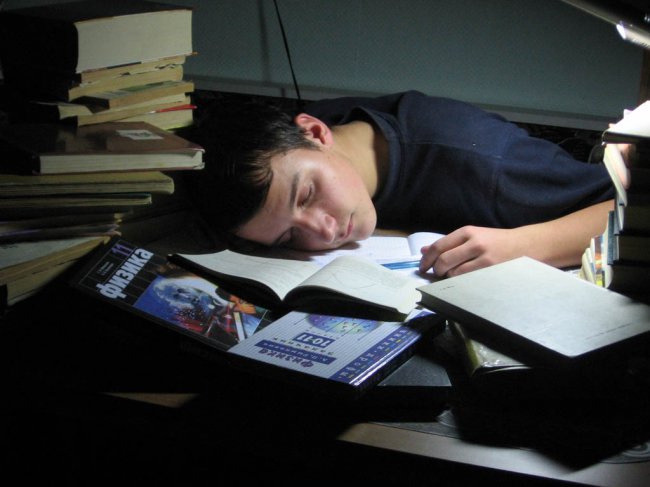 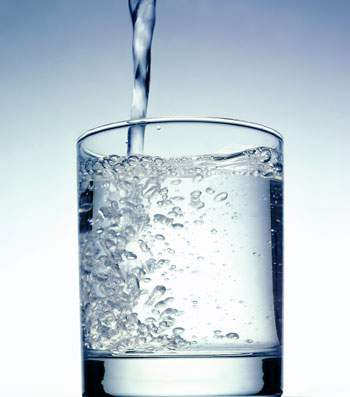 Поддержание водного баланса
 (пить простую, минеральную 
воду, зелёный чай)
Восстановление гармоничной работы правого и левого полушарий мозга (выполнять упражнения «перекрёстный шаг», смотреть на рисунок «косой крест»)
Уменьшение кислородного голодания (осуществлять приём «энергетическое зевание», 3-5 зевков)
Приёмы совладания с экзаменационной тревожностью:
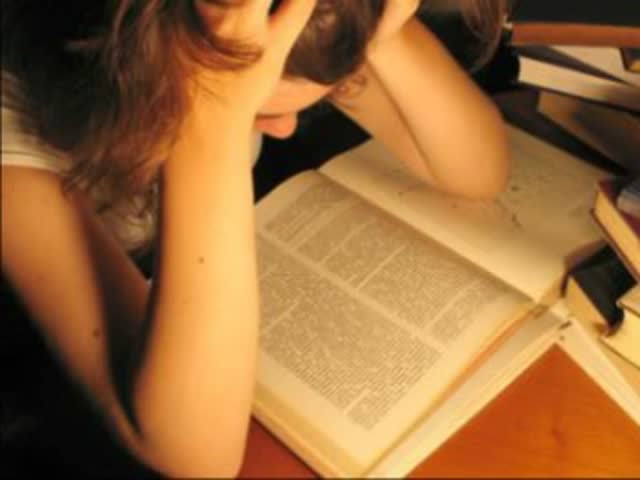 1. Приспособление к окружающей среде2. Переименование3. разговор с самим собой ( с другими)4. Систематическая десенситизация 5. управление временем6. дыхание на счёт
Обучение приёмам релаксации и снятия нервно – мышечного напряжения
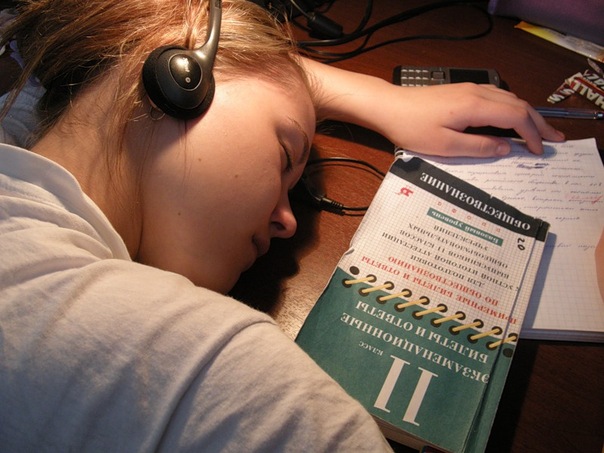 Упражнение 1 . «Контраст» Напряжение – расслабление. Работа с разными группами мышц. 10-12 секунд напряжение, затем 1 минута расслабление. Ноги, руки, плечевой пояс, лицо.
Упражнение  2. «Мысленная картинка»Дыхание похоже на движение волн, мягко набегающих на берег (выдох) и снова откатывающихся назад (вдох). Зримо воображаем в уме волны, их плеск и вкус морской воды, лёгкое дуновение бриза.
Упражнение 3. «Ресурсные образы»«Вспомните или придумайте место, где вы бы чувствовали себя в безопасности и вам было бы хорошо и спокойно…»
Упражнение 4. «Стряхни».Цель: избавиться от мешающих и неприятных эмоций.
Представьте, что весь неприятный груз с вас спадает и вы становитесь бодрее и веселее 
Упражнение 5. «Массируем руки»Время проведения: 5 минут.Цель: стимуляция познавательных способностей.
Упражнение 6. «Сохраняем силы»Цель: снятие эмоционального напряжения.
Делая выдох спокойно сожмите пальцы в кулак с загнутым внутрь большим пальцем. Затем, ослабляя сжатие кулака, сделайте вдох. Повторите 5 раз.
Слегка помассируйте кончик мизинца.
Встаньте и сделайте очень глубокий выдох. Затем наберите полные лёгкие воздуха и выдохните со звуком. Пропойте во время выдоха долгое «ааааа». Представьте, что при этом из вас вытекает ощущение напряжения, усталости. А на вдохе представьте себе, что вдыхаете вместе с воздухом весёлые и радостные мысли. На каждом выдохе повторяйте звук «ааааа» всё громче и громче, пока неприятные ощущения не покинут вас полностью.

                       Вы заметили, что сохранили свои силы? 
Премудрости правильной подготовки
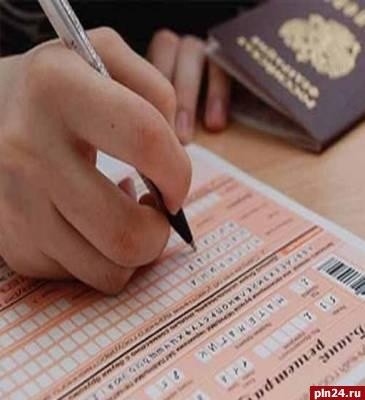 1. Подготовь место для занятий.- Убери со стола лишние вещи,- удобно расположи нужные учебники, конспекты…- можно ввести в интерьер комнаты жёлтый и фиолетовый цвета 
,
2. Составь план подготовки
3.Чтобы войти в рабочий ритм – начни с материала, который тебе больше всего интересен и приятен Или начни с самого трудного.
4.Чередуй занятия и отдых. Оптимально:40 - 50 минут занятий – 10-15 минут перерыв.  Отдых должен быть активным.
5. Структурируй материал за счёт составления планов, схем, причём желательно на бумаге.
6. Тренируйся с секундомером в руках. засекай время выполнения тестов (на задания в части А в среднем уходит по 2 минуты на задание).
7. Готовясь к экзаменам, никогда не думай о том, что не справишься, а, напротив, мысленно рисуй себе картину триумфа.
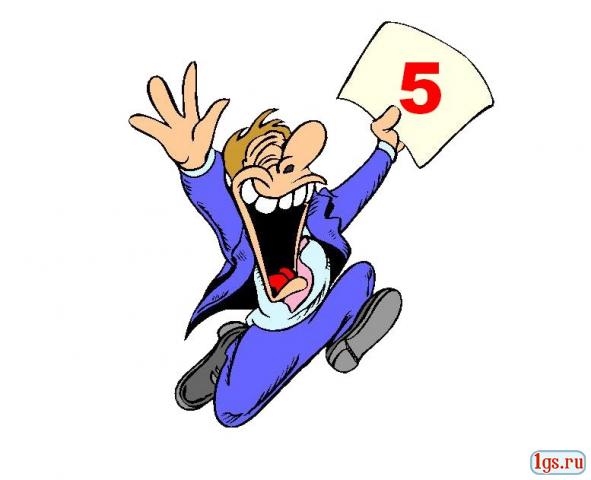 Учись вытеснять неприятные эмоции, заменяя их приятными. Установка на успех: «Я смогу справиться с этим заданием». «Эта задача мне по плечу».
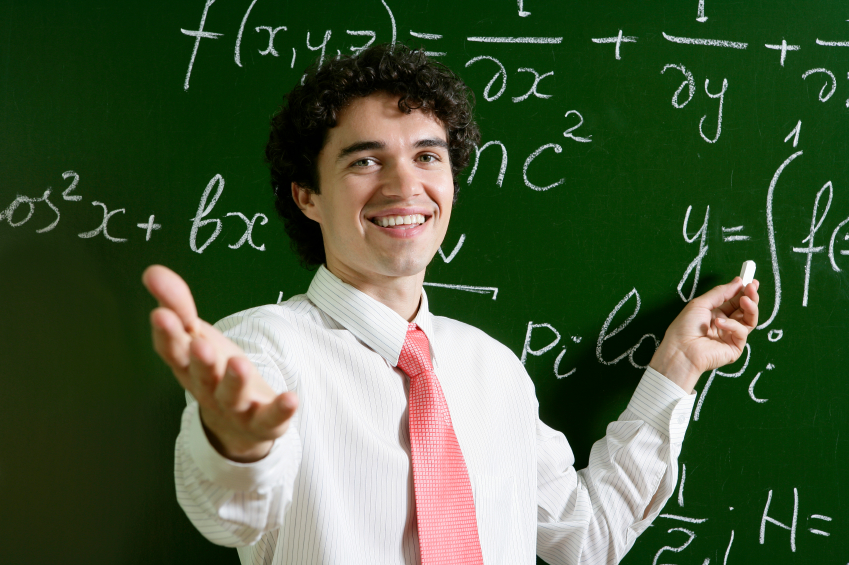 8. Будь внимателен к себе! Попробуй вместо традиционной чашки кофе практиковать полудрёму, лёгкий сон.
9. Научись сбрасывать напряжение – мгновенно расслабляться.
10. Освой и используй навыки успокаивающего и мобилизующего дыхания.
Успокаивающее: выдох в два раза длиннее вдоха.
Мобилизующее: после вдоха – задержка дыхания.
11. Вечером запоминай – утром повторяй.Динамика запоминания. Эмоциональная окраска. Понимание. Включение в структуру.
12. Волшебные                                 точки
13. Вкусное меню для мозга.
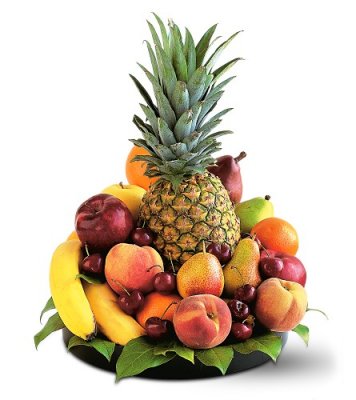 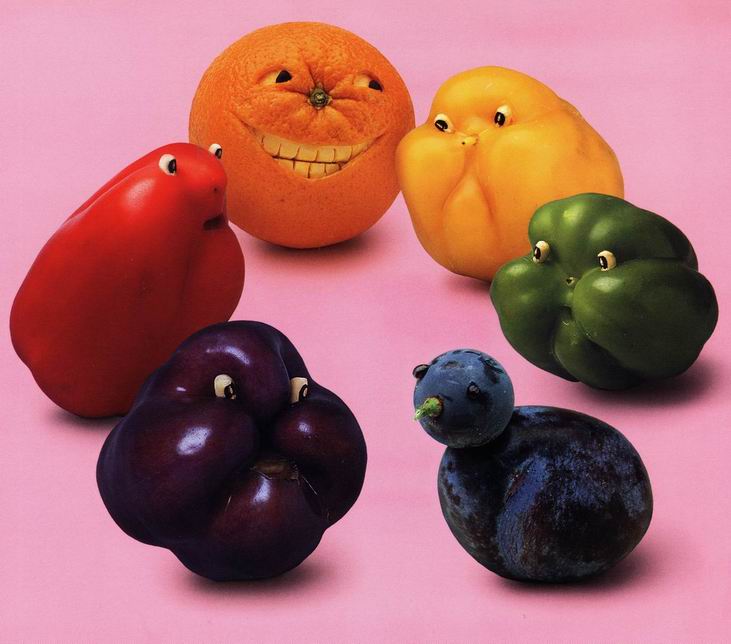 Улучшить память…
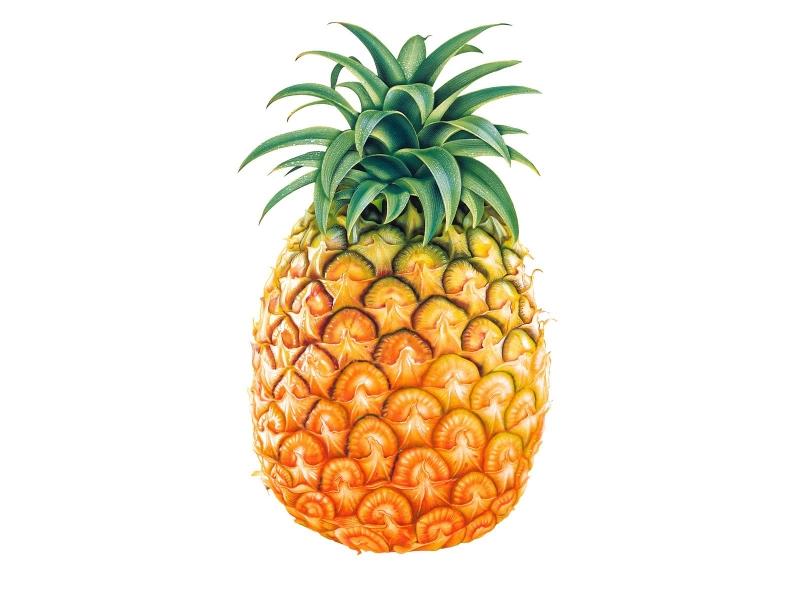 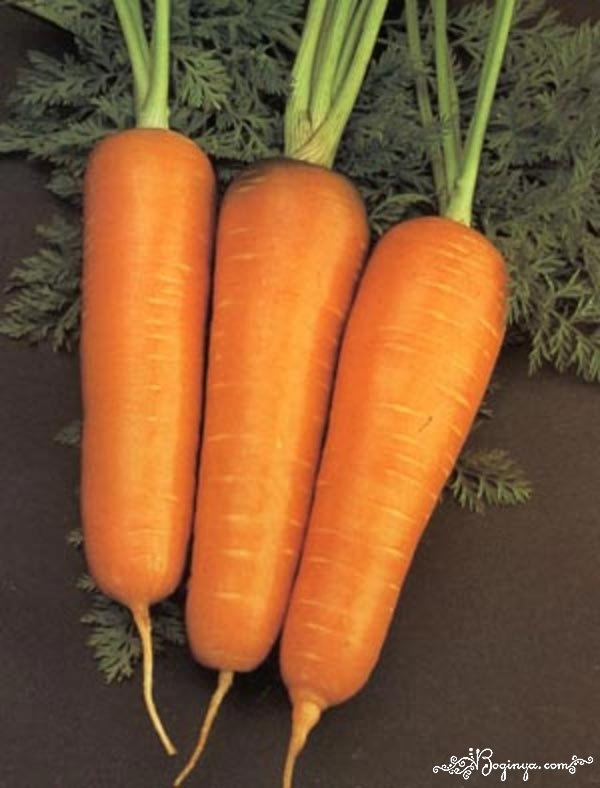 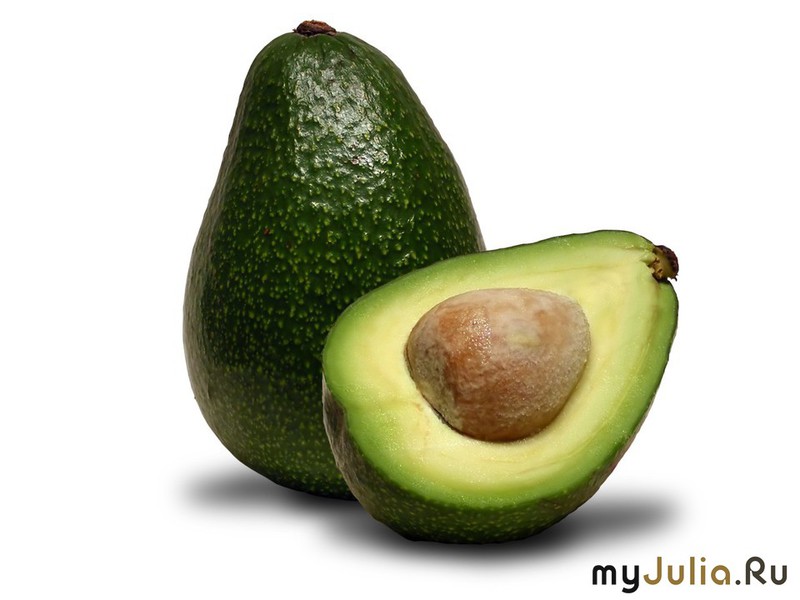 Сконцентрировать внимание…
Снять умственное переутомление, психическую усталость…
Стимулировать деятельность мозга…
Достичь творческого озарения…
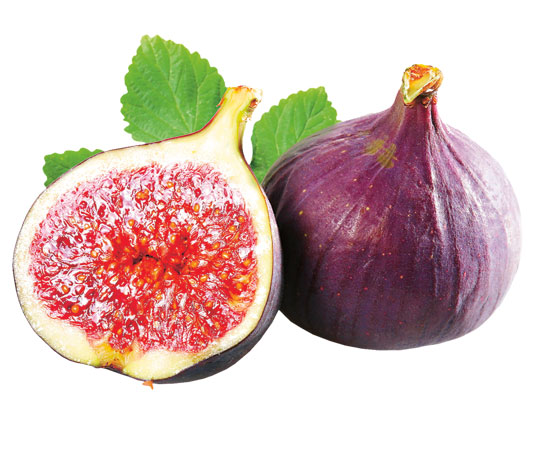 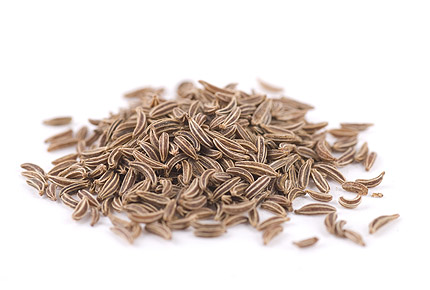 Снять нервозность…
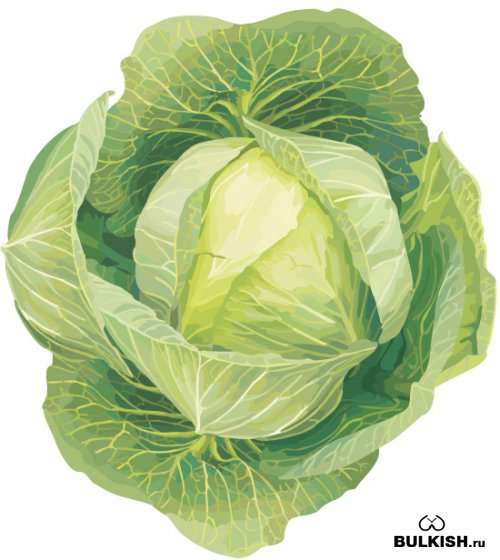 Освежить мысли (перед освоением иностранного языка)…
Улучшить кровообращение мозга, остроту зрения…
Улучшить или поддержать хорошее настроение…
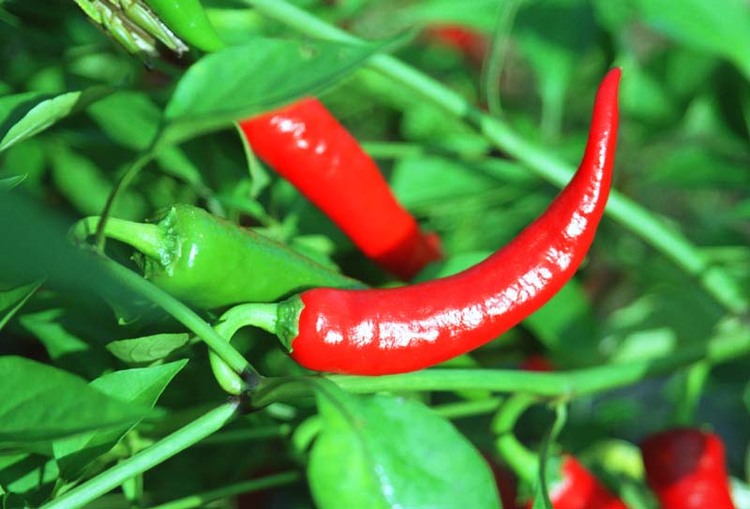 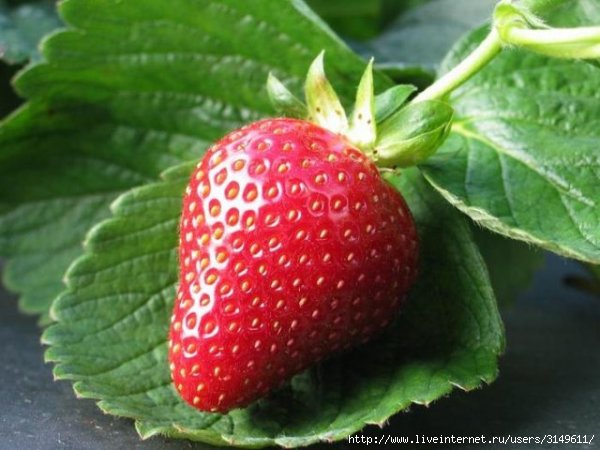 
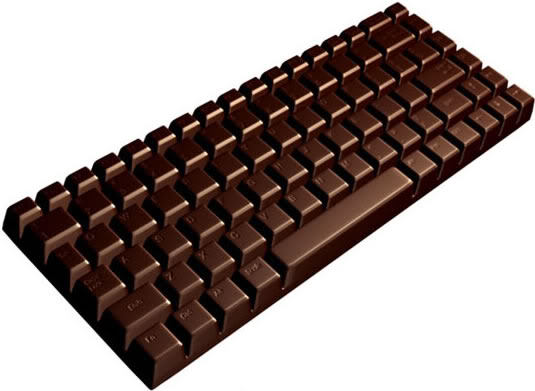 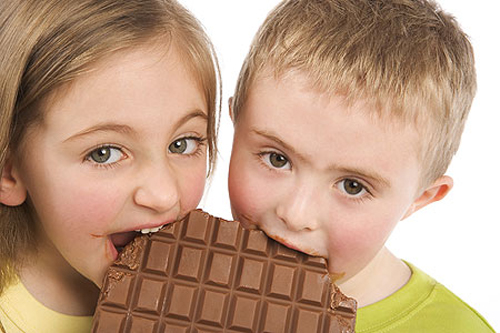 Благодарю за внимание!Успешной сдачи экзаменов!!!
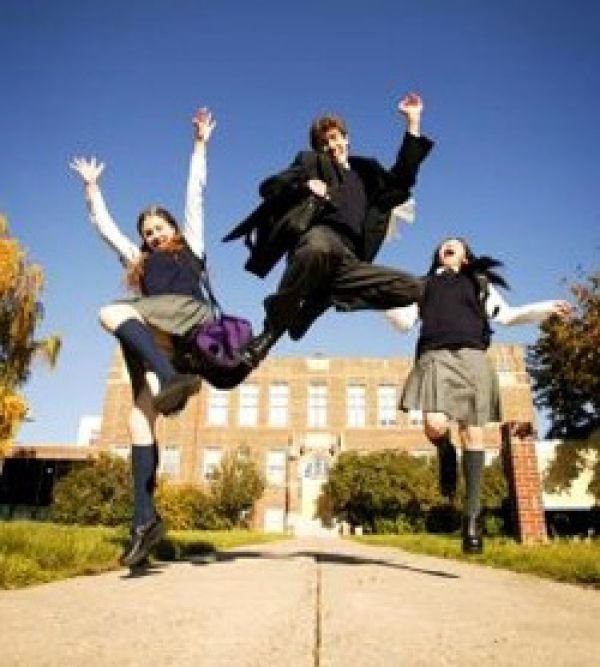